along
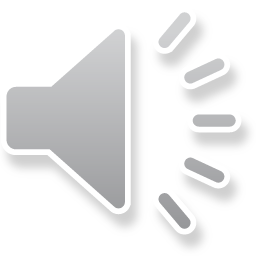 always
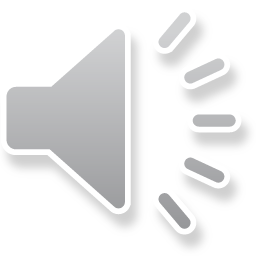 anything
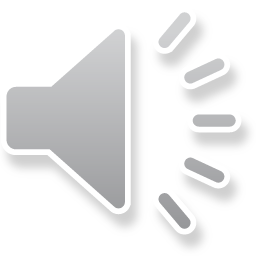 around
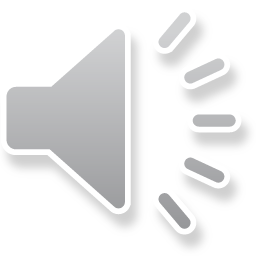 ask
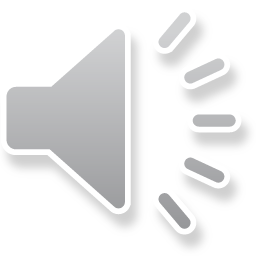 ate
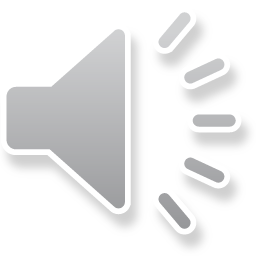 bed
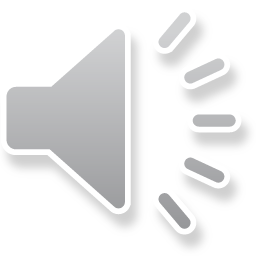 brown
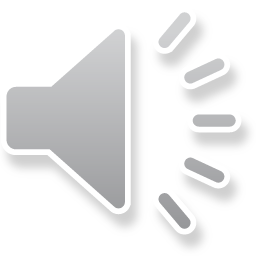 buy
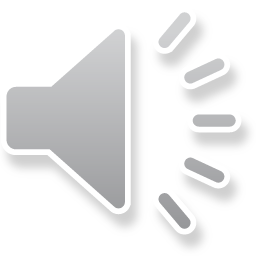 car
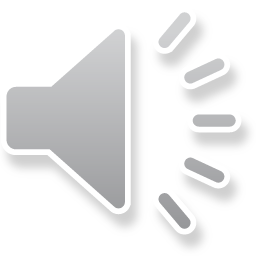 carry
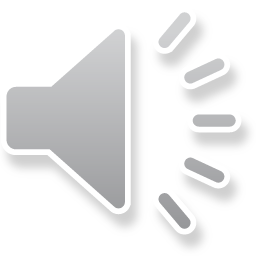 clean
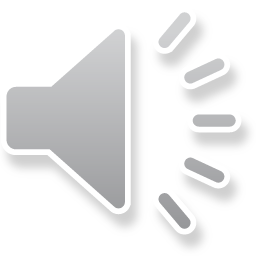 clothes
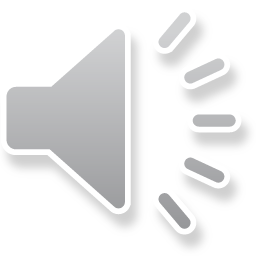 close
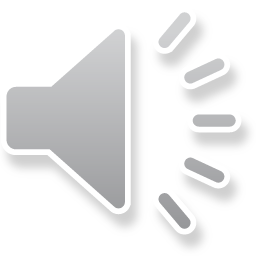 coat
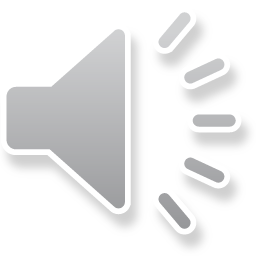 cold
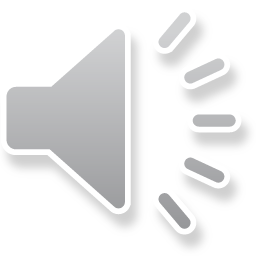 cut
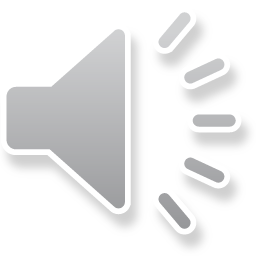 didn’t
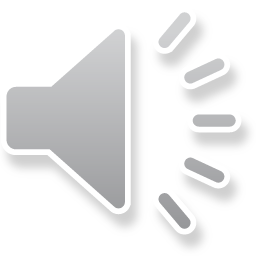 does
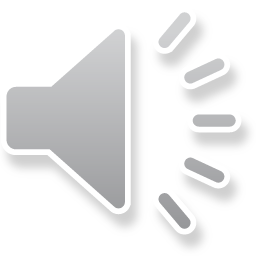 dog
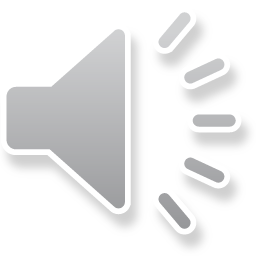 don’t
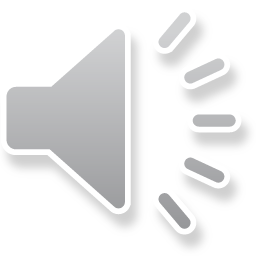 door
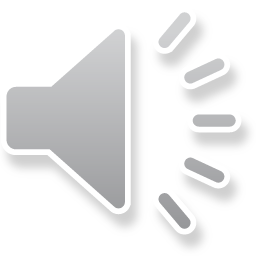 dress
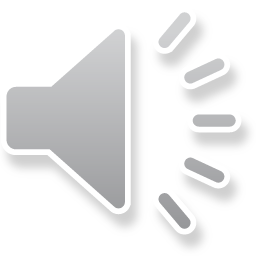 early
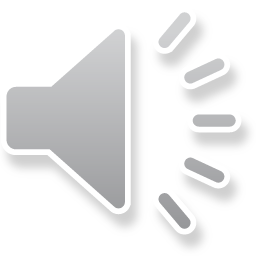 eight
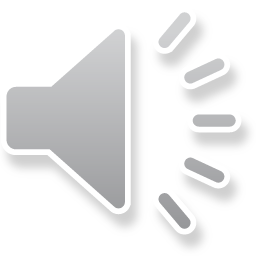 every
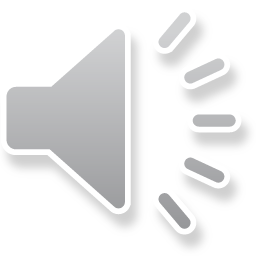 eyes
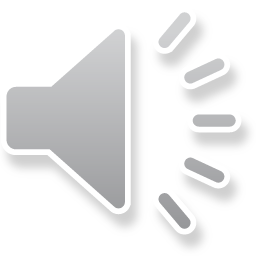 face
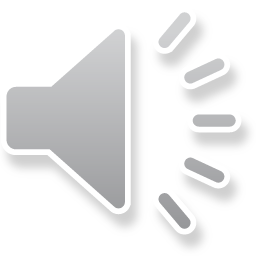 fast
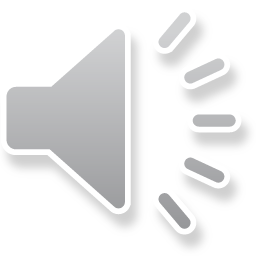 fat
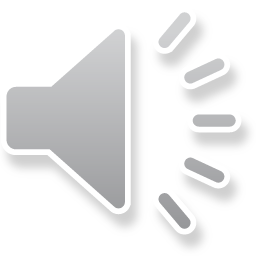 fine
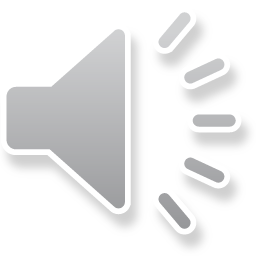 fire
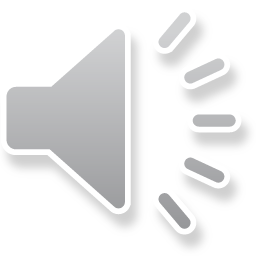 fly
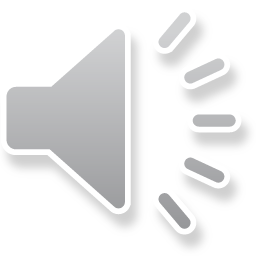 food
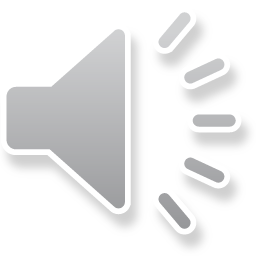 full
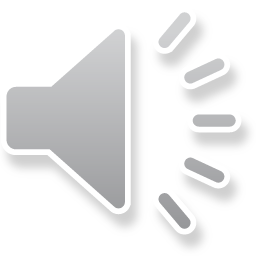 funny
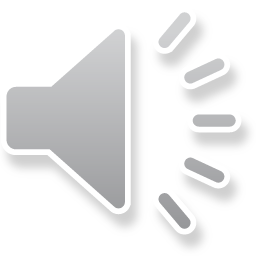 grow
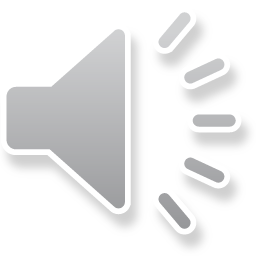 gave
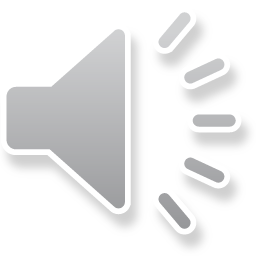 goes
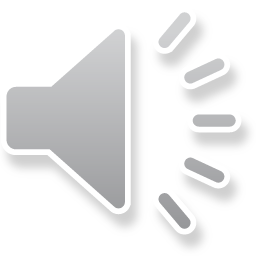 green
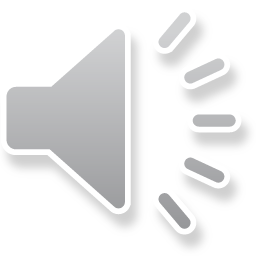 happy
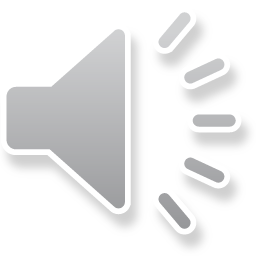 hard
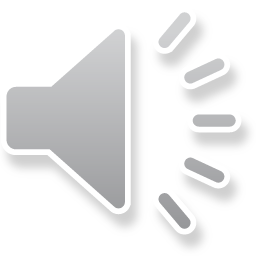 hat
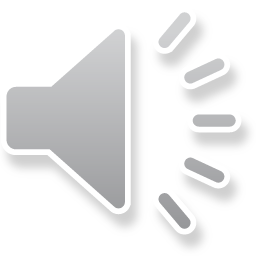 head
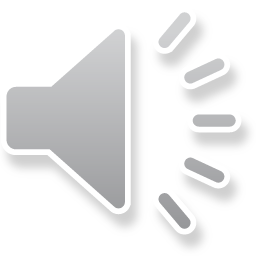 hear
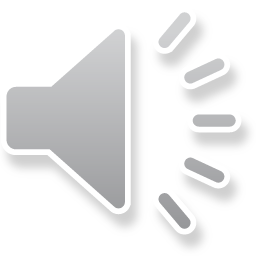 help
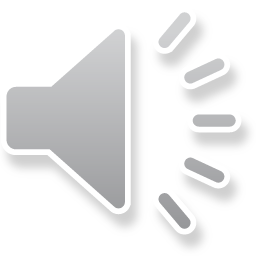 hold
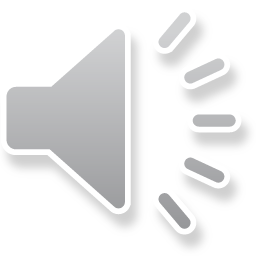 hope
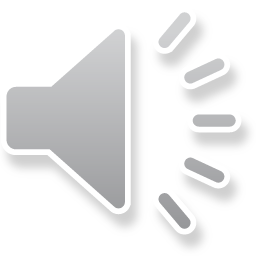 hot
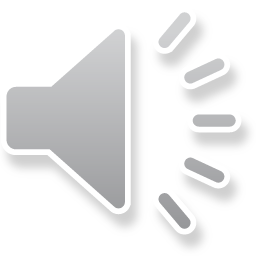 jump
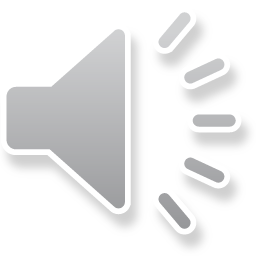 keep
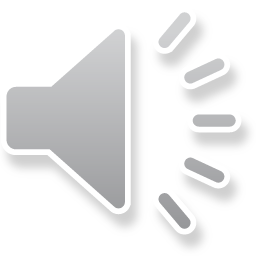 letter
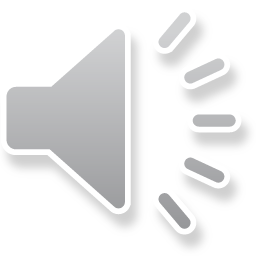 longer
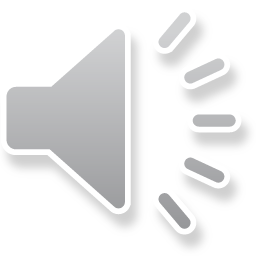 loud
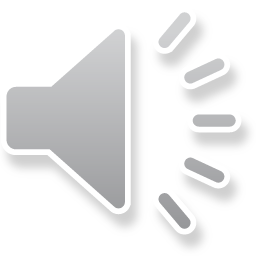 might
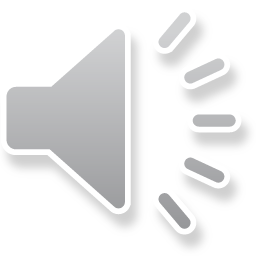 money
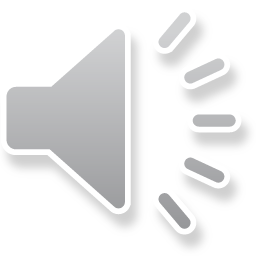 myself
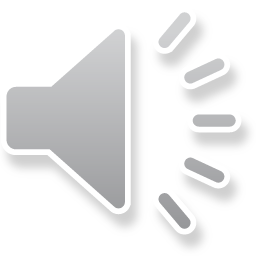 now
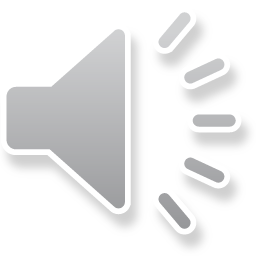 o’clock
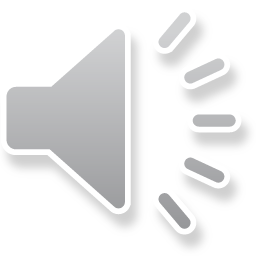 off
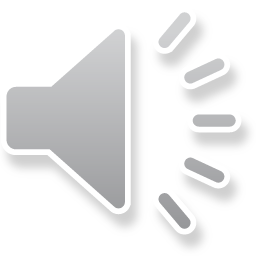 once
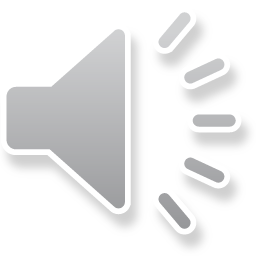 pair
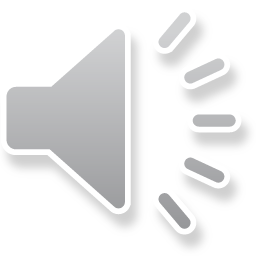 part
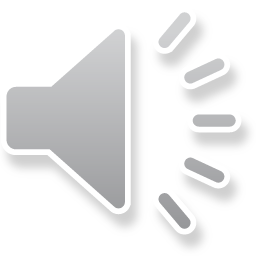 ride
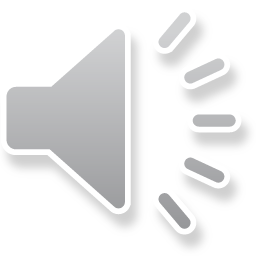 round
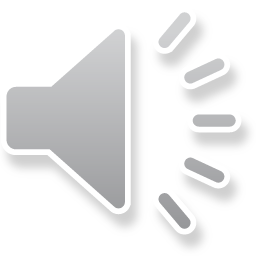 same
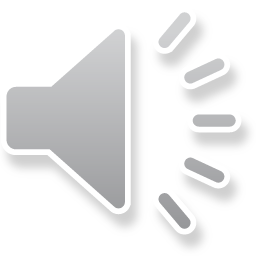 sat
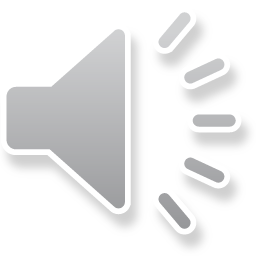 second
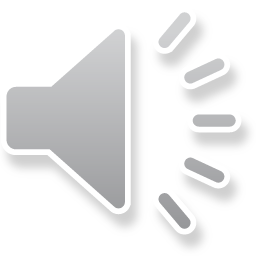 set
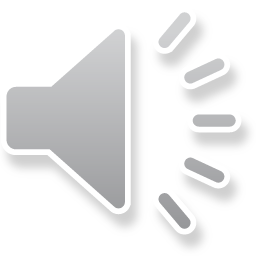 seven
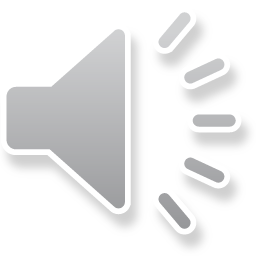 show
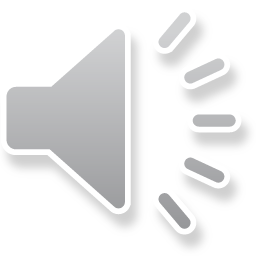 sing
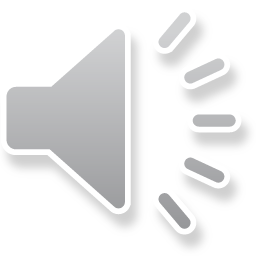 sister
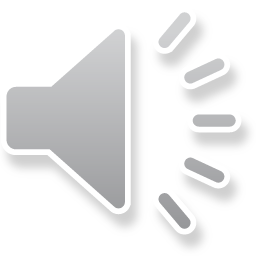 sit
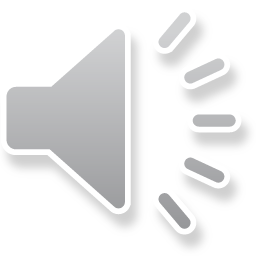 six
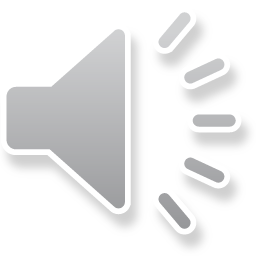 sleep
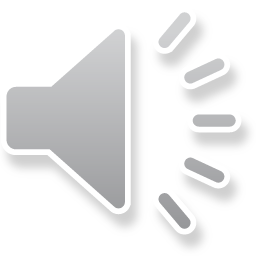 small
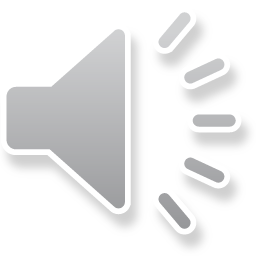 start
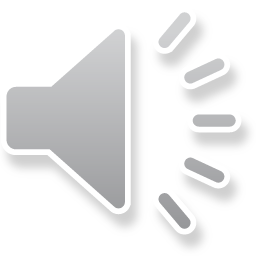 stop
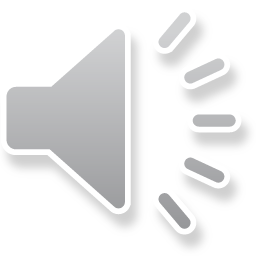 ten
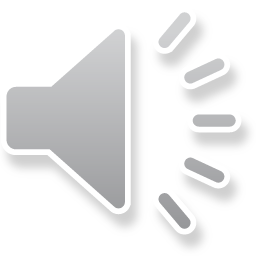 thank
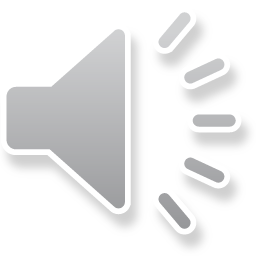 third
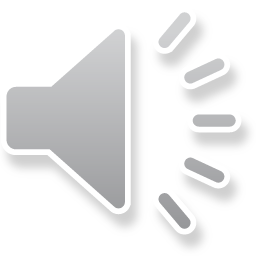 those
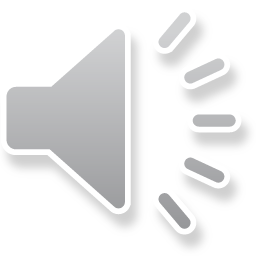 through
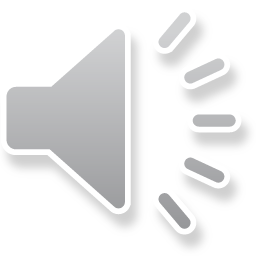 today
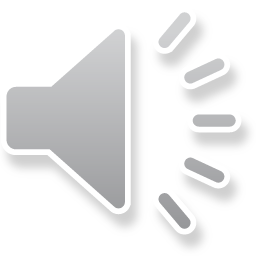 tomorrow
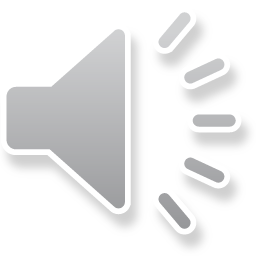 took
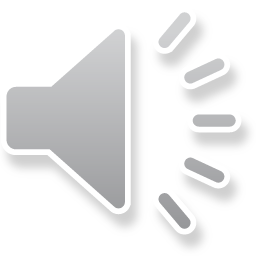 town
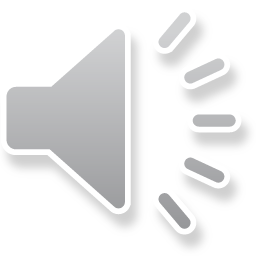 try
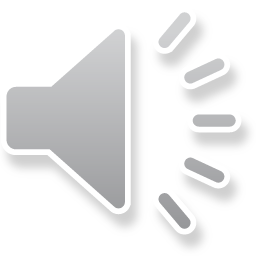 turn
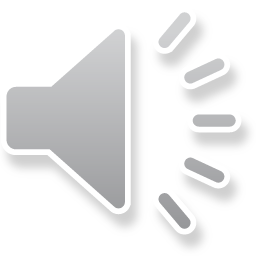 walk
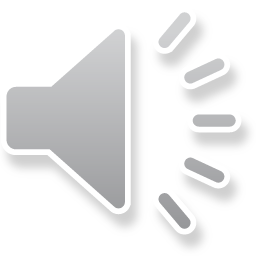 warm
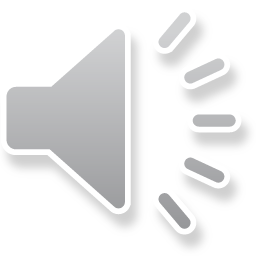 wash
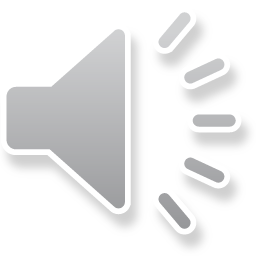 water
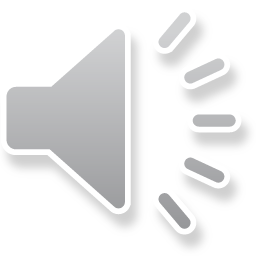 woman
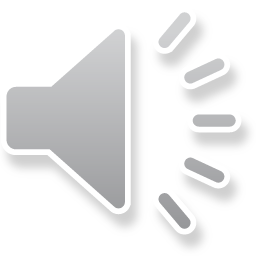 write
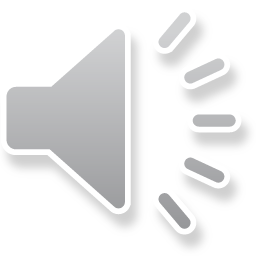 yellow
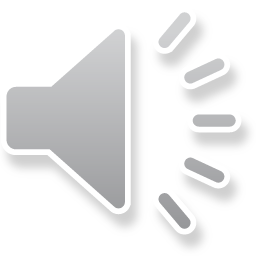 yes
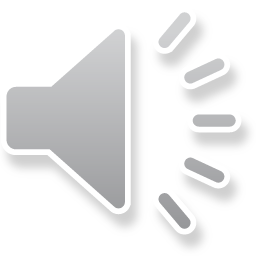 yesterday
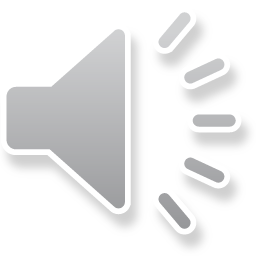 yell
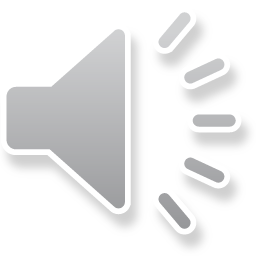